Маршрутный лист кандидата, поступающего на военную службу по контракту
Подать заявление

Лично посетить:

Пункт отбора на военную службу по контракту Орловской области (г. Орел ул. Привокзальная 17, тел. 8 (4862) 54-03-86).
Военный комиссариат (по месту жительства).
Центр занятости (по месту жительства).
Многофункциональный центр (по месту жительства).

Дистанционно:

Личный кабинет гражданина на сайте Министерства обороны Российской Федерации (MIL.RU).
Единый портал предоставления государственных и муниципальных услуг.
Сайт «службапоконтракту.рф».
К заявлению приложить  документы
Анкета.
Автобиография.
Документ удостоверяющий личность:
для гражданина РФ – паспорт
для иностранного – документ, подтверждающий законность пребывания на территории РФ (вид на жительство, разрешение на временное проживание, виза или миграционная карта).
4. Военный билет (при наличии).
5. Свидетельства о браке и рождении детей (при наличии).
6. Документы об образовании.
На пункте отбора на военную службу по контракту Орловской области
(г. Орел ул. Привокзальная 17, тел. 8 (4862) 54-03-86).

Пройти собеседование у психолога (15 – 20 мин.).
Пройти медицинский осмотр (в течение часа). Осмотр можно пройти и по месту жительства в военном комиссариате.
Заключить контракт, получить предписание и убыть к месту прохождения службы.
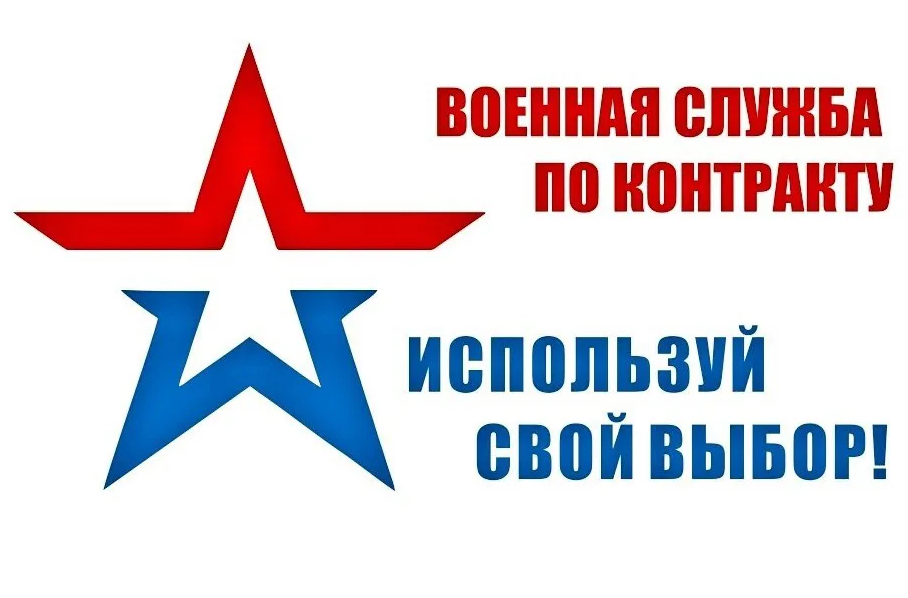